CONSELHO ESTADUAL DO IDOSO 
DE SANTA CATARINA


NOVEMBRO/2024
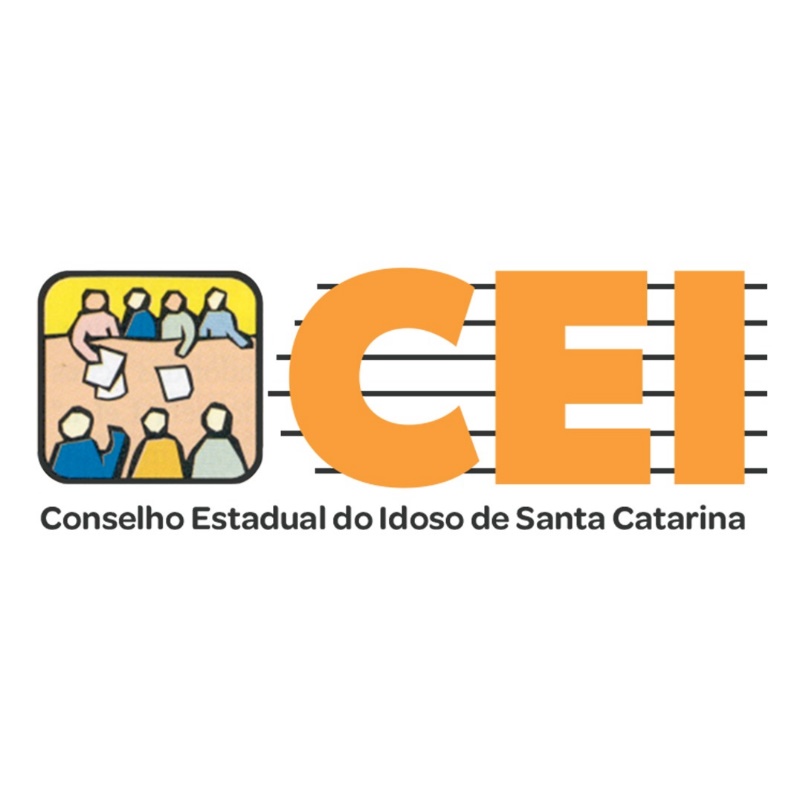 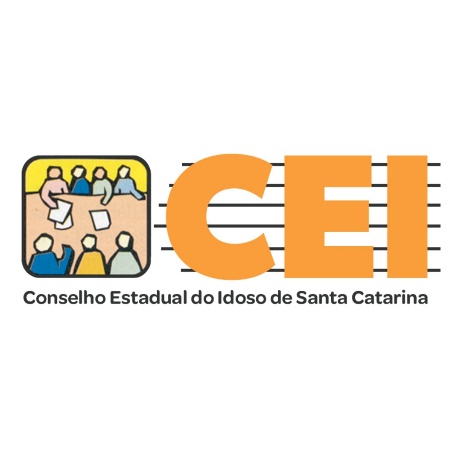 CONSELHO ESTADUAL DO IDOSO
Normas Regulamentadoras
Lei Estadual nº 18.398/2022;

Regimento Interno do CEI-SC, Decreto Estadual nº 20 de 10 de fevereiro de 2023.


Órgão colegiado, de caráter permanente, consultivo, deliberativo e fiscalizador, de composição paritária entre governo e sociedade civil, vinculado à Secretaria de Estado da Assistência Social, Mulher e Família.
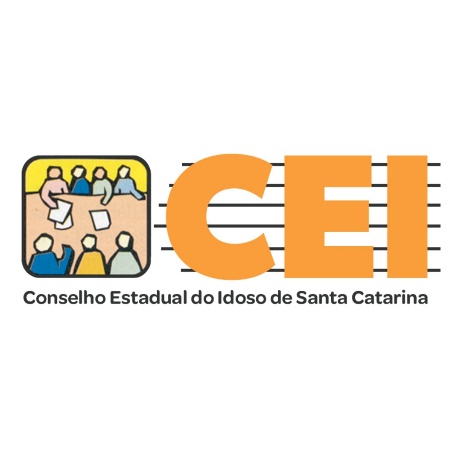 CONSELHO ESTADUAL DO IDOSO
Principais competências do CEI
I – supervisionar, acompanhar, fiscalizar e avaliar a Política
Estadual do Idoso;

II – propor aos órgãos e poderes competentes alterações na
Política Estadual do Idoso e no Plano Estadual de Ação Integrada de Defesa e Proteção da Pessoa Idosa, com base em estudos e pesquisas que levam em consideração a sua interrelação com o sistema social vigente;

III – articular-se com o Conselho Nacional dos Direitos da Pessoa Idosa  (CNDPI), com o Conselho Estadual de Assistência Social (CEAS), com outros conselhos de direitos cujas ações estejam relacionadas à política de atendimento à pessoa idosa e com organizações governamentais e não governamentais, buscando parcerias para a implementação da Política Estadual do Idoso;
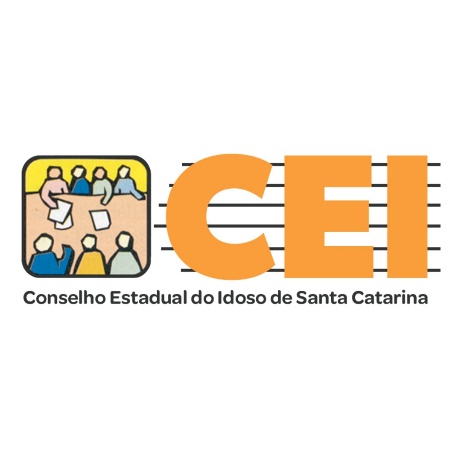 CONSELHO ESTADUAL DO IDOSO
IV – incentivar a criação e apoiar o funcionamento de conselhos municipais do idoso;

V – organizar e manter atualizado banco de dados com informações sobre entidades, programas, projetos e ações governamentais e não governamentais no âmbito estadual da rede de proteção e defesa da pessoa idosa; 

VI – inscrever e fiscalizar, de acordo com o disposto no parágrafo único do art. 48 da Lei federal nº 10.741, de 2003, os programas de assistência à pessoa idosa das entidades governamentais e não governamentais dos Municípios que não tenham criado um conselho municipal do idoso;

VII – estabelecer e manter parcerias.
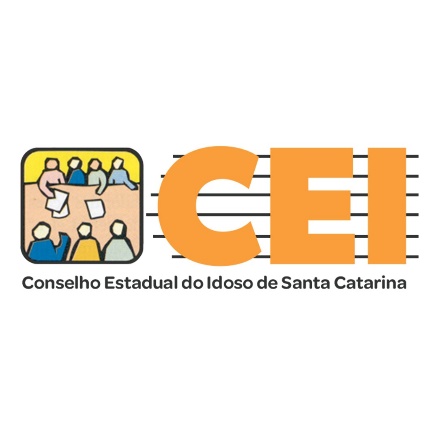 CONSELHO ESTADUAL DO IDOSO
O CEI-SC é composto de 26 (vinte e seis) membros titulares e igual número de suplentes.
REPRESENTANTES GOVERNAMENTAIS:

Secretaria de Estado da Assistência Social, Mulher e Família (SAS); 
Secretaria de Estado da Saúde (SES); 
Secretaria de Estado da Educação (SED); 
Secretaria de Estado da Administração (SEA);
Fundação Catarinense de Esportes (FESPORTE);
Secretaria de Estado da Fazenda (SEF);
Instituto de Previdência do Estado de Santa Catarina (IPREV);
Secretaria de Estado da Segurança Pública (SSP);
Universidade do Estado de Santa Catarina (UDESC);
Secretaria    de    Estado    da    Agricultura,    da    Pesca    e    do Desenvolvimento Rural (SAR);
Casa Civil (CC);
Secretaria de Estado da Infraestrutura e Mobilidade (SIE);
Secretaria de Estado da Indústria, do Comércio e do Serviço (SICOS).
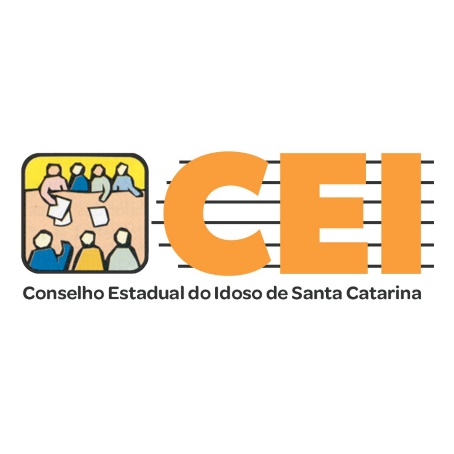 CONSELHO ESTADUAL DO IDOSO
REPRESENTANTES SOCIEDADE CIVIL

Federação das  Associações    de    Aposentados    e    Pensionistas de Santa Catarina (FEAPESC);
Sociedade Brasileira de Geriatria e Gerontologia (SBGG/SC);
Ordem dos Advogados do Brasil (OAB/SC);
Serviço Social do Comércio (SESC/SC);
Associação Nacional de Gerontologia   de   Santa   Catarina  (ANG SC);
Pastoral da Pessoa Idosa (PPI);
Conselho Regional    de    Contabilidade    de    Santa    Catarina    (CRC/SC);
Lions Distrito LD 9;
Conselho Regional   de    Enfermagem    de    Santa    Catarina   (COREN/SC);
Conselho Regional de Psicologia de Santa Catarina (CRP 12);
 Associação Catarinense das Fundações Educacionais (ACAFE).
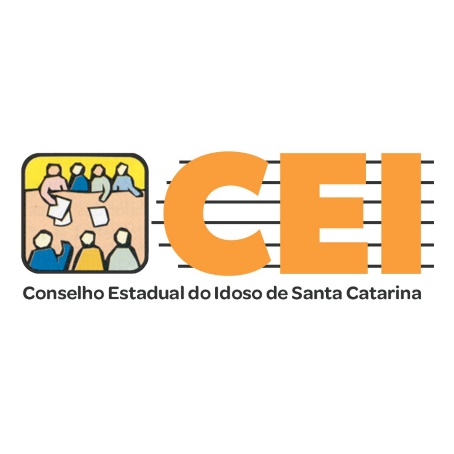 CONSELHO ESTADUAL DO IDOSO
As Plenárias Ordinárias (geralmente na última terça-feira do mês, das 14h30 às 16h30)

NOVEMBRO - 26/11/2024
FEVEREIRO - 25/02/2025
MARÇO - 25/03/2025
ABRIL - 29/04/2025
MAIO - 27/05/2025
JUNHO - 24/06/2025
JULHO - 29/07/2025
AGOSTO - 26/08/2025 

As plenárias são transmitidas ao vivo e qualquer interessado tem acesso pelo canal do CEI no Youtube: 
https://www.youtube.com/@ConselhoEstadualdoIdosoSC
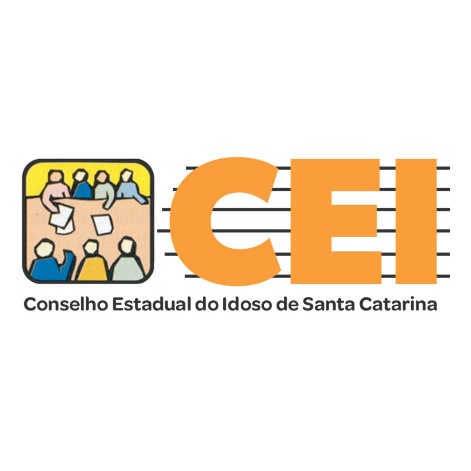 CONSELHO ESTADUAL DO IDOSO
COMISSÕES PERMANENTES

I - Comissão de Acompanhamento do Fundo Estadual do Idoso, Orçamento e Financiamento (FEI-SC);

II - Comissão de Capacitação de Conselheiros Estaduais e Municipais e de Articulação, Criação e Apoio aos Conselhos Municipais do Idoso;

III - Comissão de Normas, Regulamentação e Inscrição de Programas;

IV - Comissão de Gestão de Políticas Públicas da Pessoa Idosa;

V - Comissão de Enfrentamento à Violência Contra a Pessoa Idosa;
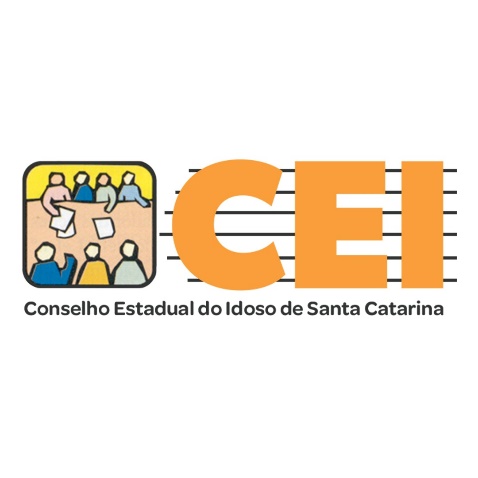 CONSELHO ESTADUAL DO IDOSO
COMISSÕES TEMPORÁRIAS

I - Comissão Temporária para Elaboração do Diagnóstico da Pessoa Idosa em Santa Cantarina;

II - Comissão Organizadora da  6ª Conferência Estadual  dos Direitos da Pessoa Idosa;
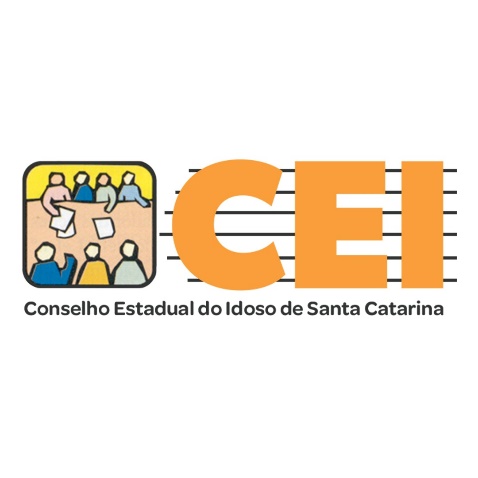 CONSELHO ESTADUAL DO IDOSO
Conselhos e Fundos Municipais da Pessoa Idosa em SC

De 245 municípios que responderam o questionário obtivemos os seguintes dados:
236 municípios possuem Conselho da Pessoa Idosa Ativo;
164 municípios possuem Fundo do Idoso ativo.
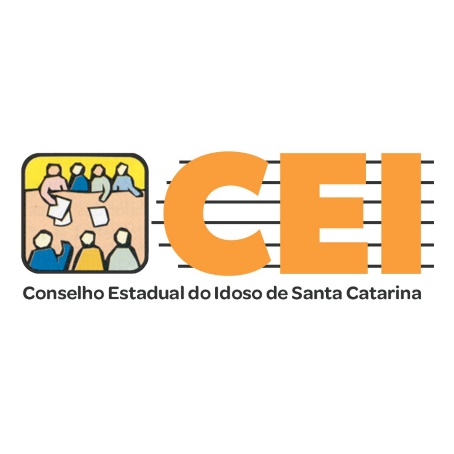 CONSELHO ESTADUAL DO IDOSO
Fundo Estadual do Idoso FEI – SC


Foram publicados os primeiros editais da história do FEI – SC em dezembro de 2023.

Edital 01/2023, com valor de 20 milhões para OSCs;

Edital 02/2023, com valor de 20 milhões para Órgãos Governamentais;

Proposta com valor mínimo de R$ 100 mil e valor máximo de R$ 800 mil;

Foram contempladas 42 propostas de OSCs e 48 propostas GOV;

Acompanhe todas as publicações referentes aos Editais FEI 01 e 02/2023 no link: https://www.sas.sc.gov.br/index.php/fei
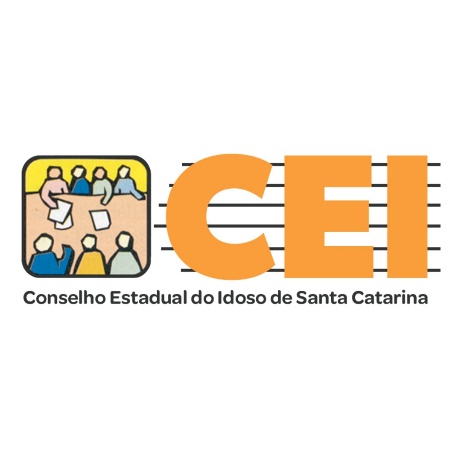 CONSELHO ESTADUAL DO IDOSO
DIRETORIA DO CONSELHO ESTADUAL DO IDOSO 
GESTÃO 2023-2025
 
Presidente: SABRINA MORES
Representação: Secretaria de Estado da Assistência Social, Mulher e Família – SAS

 
Vice-Presidente: FÁBIO MARCELO MATOS
Representação: Associação Catarinense das Fundações Educacionais - ACAFE
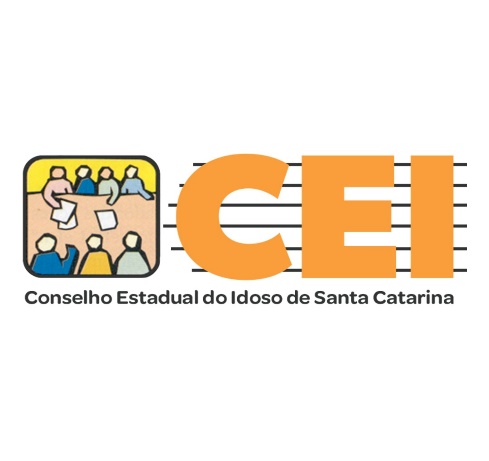 CONSELHO ESTADUAL DO IDOSO
CONTATOS
Claudia Lobo Philippi  - Secretaria do ConselhoWhatsApp e telefone (48) 3664 0716
cei@sas.sc.gov.br
 

Todas as resoluções, atas, materiais de divulgação e informações produzidas pelo CEI, estão disponíveis aqui:
https://www.sas.sc.gov.br/index.php/conselhos/cei